Interventional approaches to the management of portal hypertension
Graham Collin
Consultant Interventional Radiologist
NBT and UHBW NHS trusts
Portal hypertension
PV to right heart pressure gradient 
Normal 1-4mm Hg
Clinically insignificant 5-9mm Hg
Clinically significant >10mm Hg
Pre-hepatic
Hypersplenism
Splenic/ portal / SMV thrombosis
Arterioportal AVF
Hepatic
Any cause of chronic liver disease!
Post hepatic
Budd Chiari
IVC occlusion

Right heart failure
Consequences of portal hypertension
Ascites /Hepatic hydrothorax
Sodium and water retention
Increased hydrostatic pressure
Risk of SBP due to bacterial overgrowth and “leaky” bowel wall
Portal venous shunting (varices) which may bleed
Oesophageal
Splenic
Gastric
Rectal
Caput medusae
Encephalopathy
Increased ammonia levels
PV to systemic shunting
Hepatorenal syndrome
Renal vasoconstriction
Splenomegaly	
Splenic aneurysm formation
Thrombocytopenia
Cardiomyopathy
High output failure due to increased splanchnic blood flow
Management
Diagnose and treat the underlying cause!
Manage the symptoms
Diuretics
Paracentesis
Beta blockade
Lactulose
OGD surveillance and variceal banding 
??EUS interventions
But what about the radiology interventions……
Transjugular Intra-hepatic Portal Venous Stent
Form a connection between Portal vein and Hepatic vein to decompress Portal pressure
Immediate reduction in portal pressure
Effective at reducing ascites
Effective at decompressing varices and treating variceal bleeding

Risks 
Decompensating of heart failure
Worsening hepatic encephalopathy
Technical failure
Death
Current state of practice
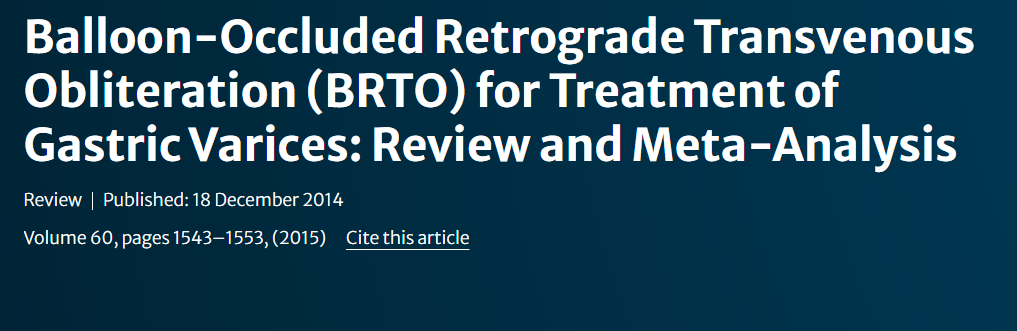 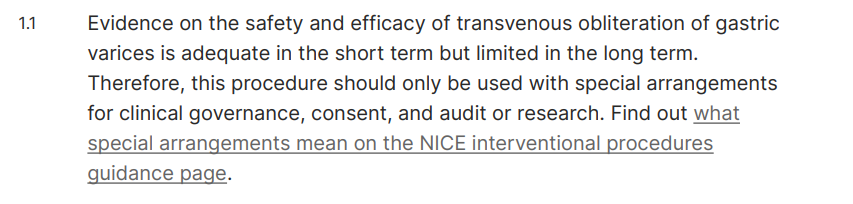 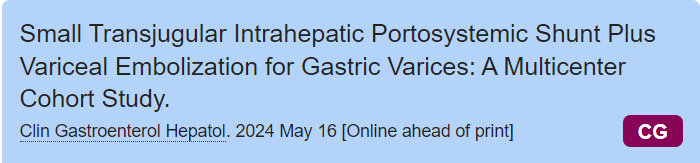 General approach…
What’s the clinical presentation
What’s the underlying problem and associated anatomy
Medical treatment or transplant candidate?
Can I reduce the portal pressure (TIPSS)
Are there any shunts I can / should try to block
What about the inflow?
Don’t compromise the long term options
Any Questions?